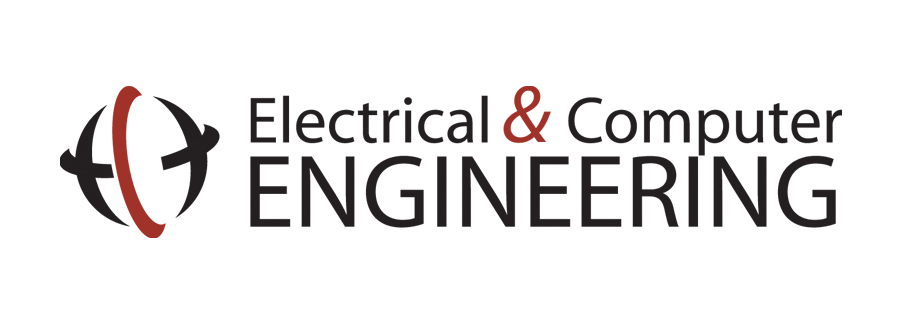 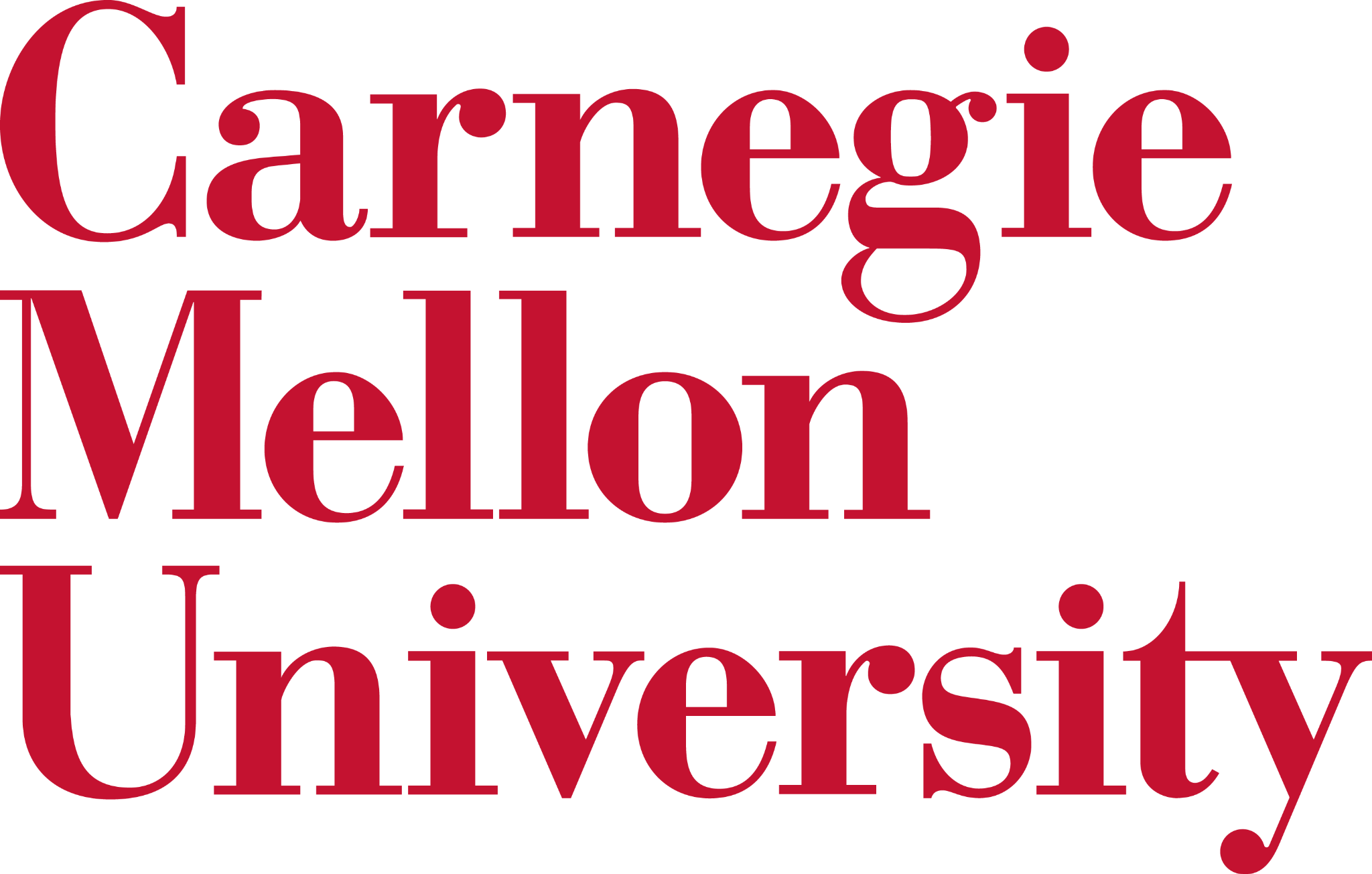 NeuroController
Team A0: Jonathan Ke, Wendy Mo, Jean Udompanyawit
18-500 Capstone Design, Spring 2022
Electrical and Computer Engineering Department
Carnegie Mellon University
Product Pitch
System Description
Our project consists of 3 subsystems, namely a backend EEG signal processing subsystem, an EMG circuit setup, and the frontend interface. 
EEG is used for processing single control signals from the eye and converting them into clicking and mode changes on the desktop. An ensemble of machine learning methods composed of random forests and logistic regression models are used to detect combinations of blinking and winking from a live EEG signal stream.
The EMG subsystem includes two EMG sensors, an Arduino, and a Bluetooth module. The EMG sensors detect muscle movements and sends the data to Arduino. The Arduino digitalizes, parses, and transfers the data wirelessly to the computer program for event triggers. Because EMG allows continuous detection of muscle potential, the signal produced is used for cursor movement. The events produced by EEG and EMG are integrated as controls in the frontend.
The traditional mouse and keyboard is a staple tool for interacting with computing devices; however it may not be an effective access method for some with limited mobility. NeuroController is an alternative platform for users to control a desktop computer through neural signal acquisition, specifically through electroencephalogram (EEG) and electromyography (EMG) signals. The interface rethinks the classical approach to computer accessibility by optimizing for a low latency, ease-of-access, and accurate device for controlling a computer interface without ever lifting a finger.
System Architecture
Data is collected from the user in two ways: one through EMG sensors, which are placed on the user’s left and right shoulders and the other through EEG sensing, through an Emotiv headset. The two different ways of capturing signals are fed through our signal processing algorithm. When a user performs a certain action like double-blinking or right winking, our backend will parse that signal and the detect if an action occurred through ML classification. This will trigger the event on our frontend. Our desktop application includes many features, including the keyboard, cursor, and scrolling.
EMG Subsystem
Overall System
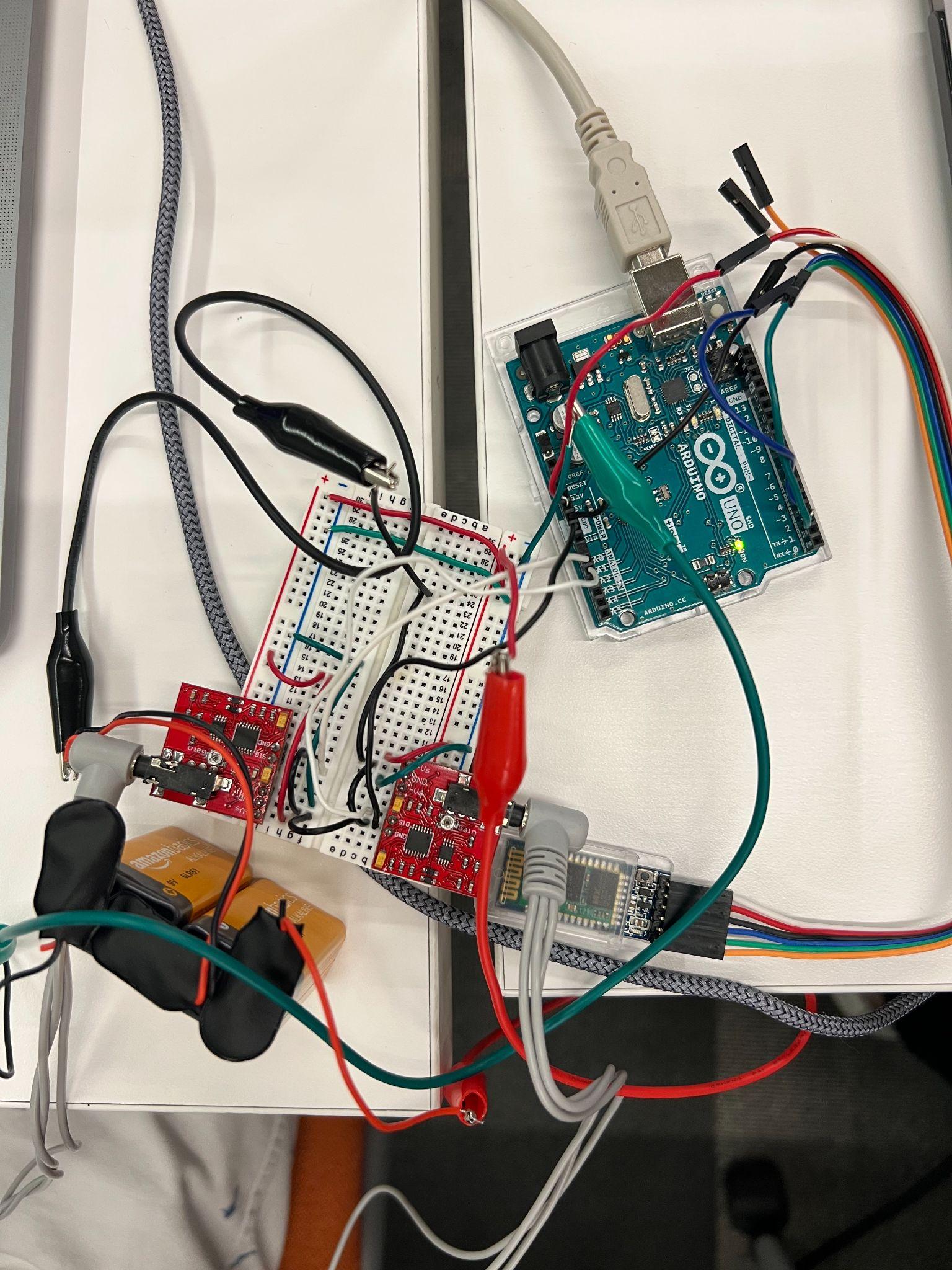 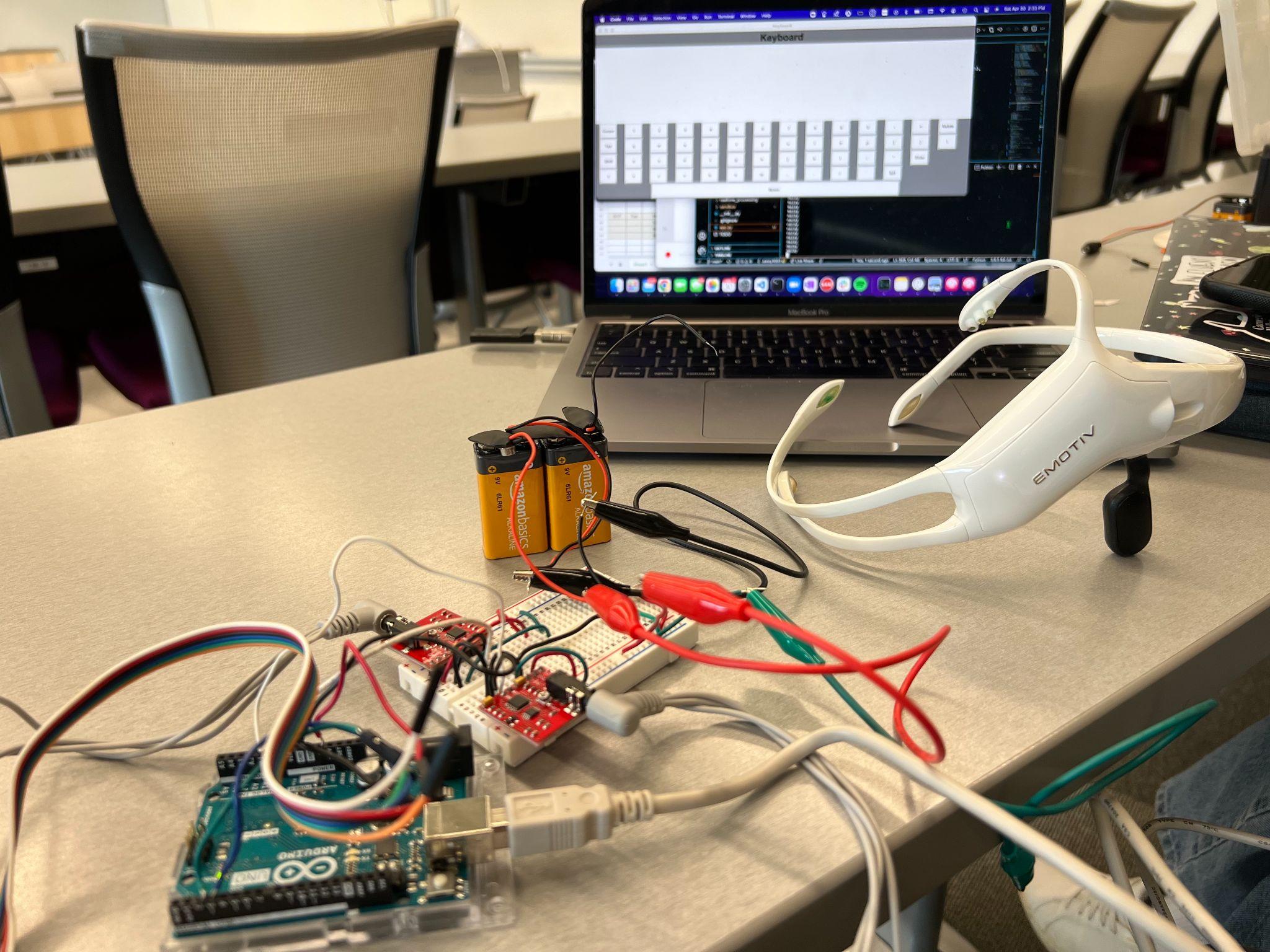 Arduino
Frontend
interface
EEG subsystem
EMG sensors
System Block Diagram
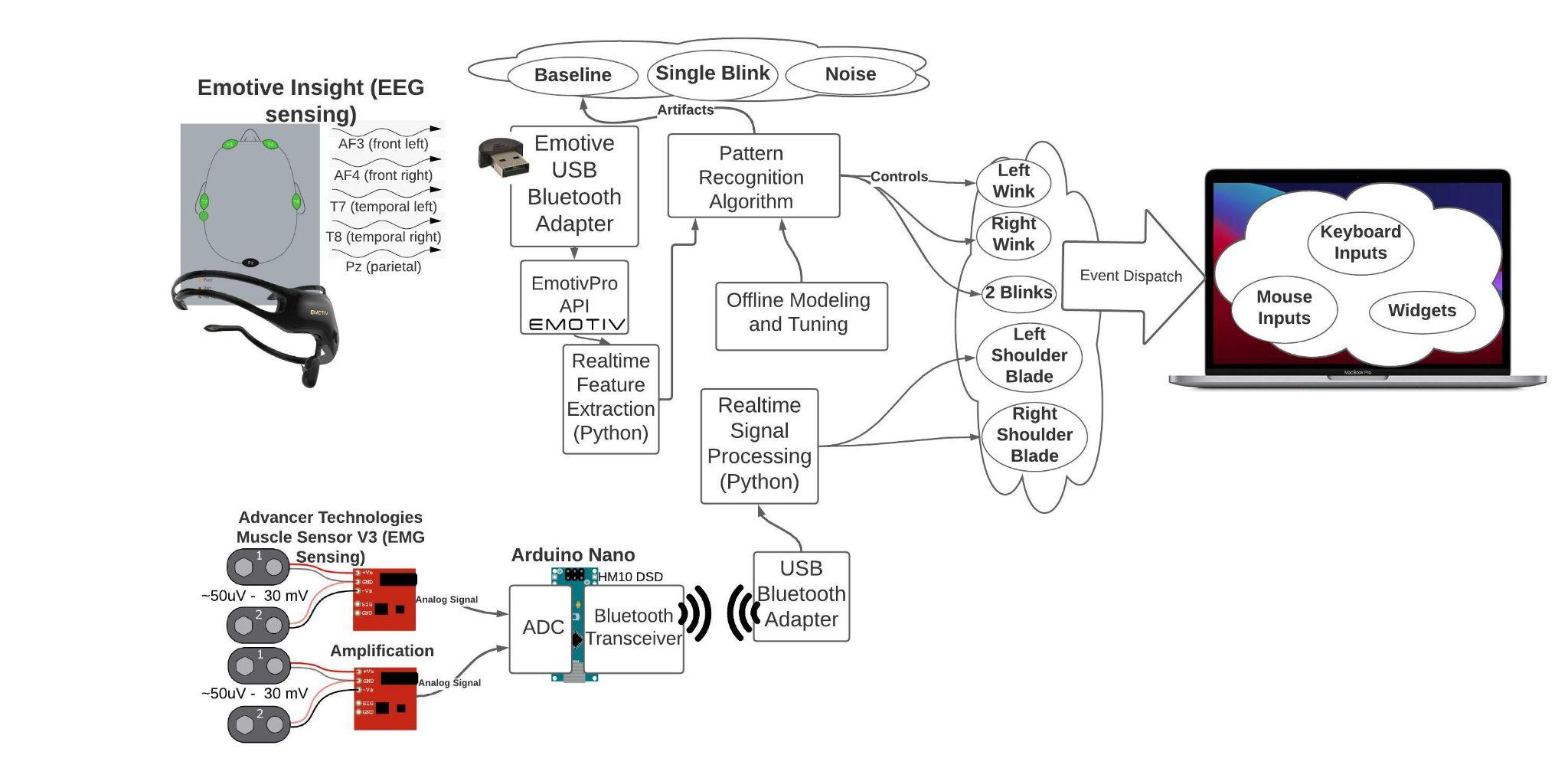 EMG subsystem
Power supply (9V)
Bluetooth Module
System Evaluation
Live EEG Ensemble Classifier Error
(% of false positives, mispredictions, and false negatives recorded while repeating each eyelid action 20 times)
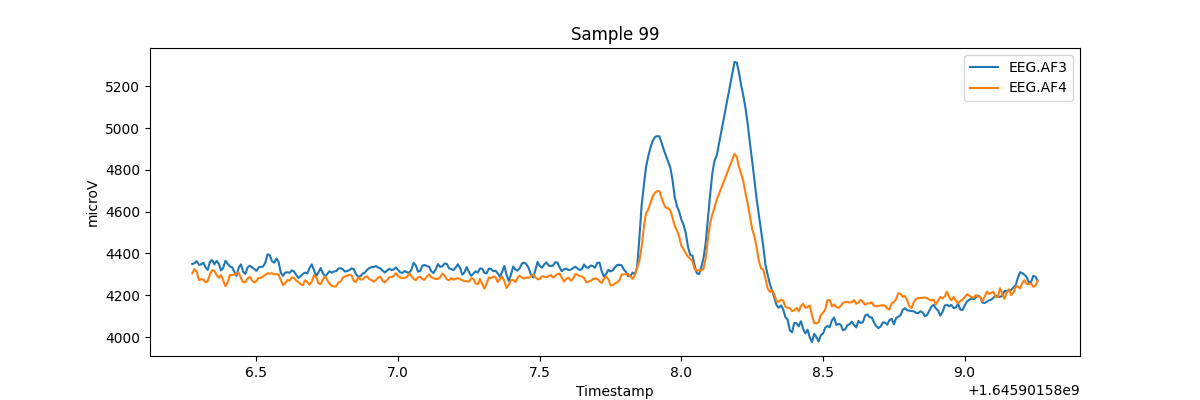 Frontend Interface
Two consecutive blinks in a row on an EEG
EMG Subsystem
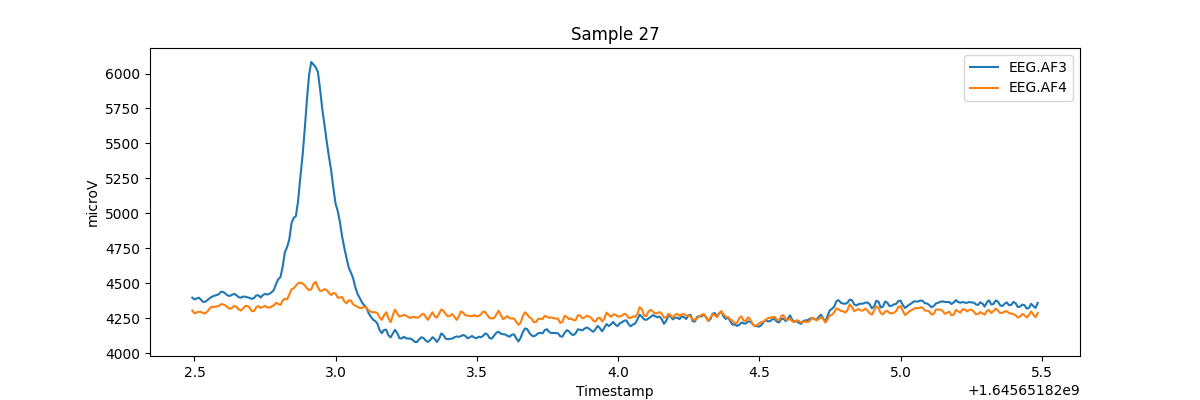 Conclusions & Additional Information
Left wink on an EEG
With enough patience and practice, the NeuroController can be an effective tool for interacting with a desktop monitor without ever using your hands. However, to accomplish this, the system requires a lot of non-generalizable accuracy tuning and multiple intrusive sensors placed on the body.
Our team experienced the difficulty of building and configuring reliable, interactive, and efficient IoT devices alongside effective project management, especially system integration planning. 
Future improvements can be made to the system to increase the efficacy of the device such that it is intuitive to use to anyone without prior experience while decreasing the intrusiveness of the device. This includes rethinking an effective user interface and improved accuracy and generalizability of reading a smaller subset of sensor inputs.
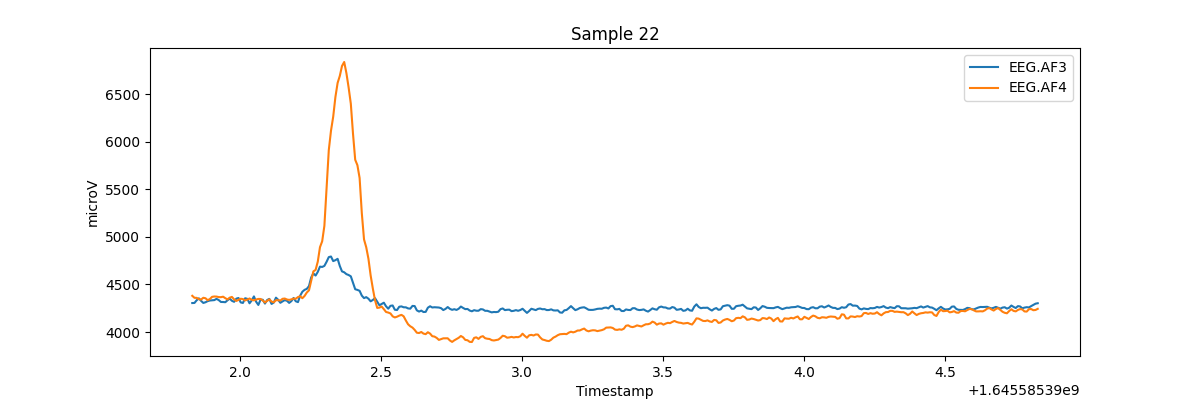 Right wink on an EEG
Our device operates in real-time, and three important considerations for our system are latency, accuracy, and user experience. The table below shows the tests and results obtained from test users.
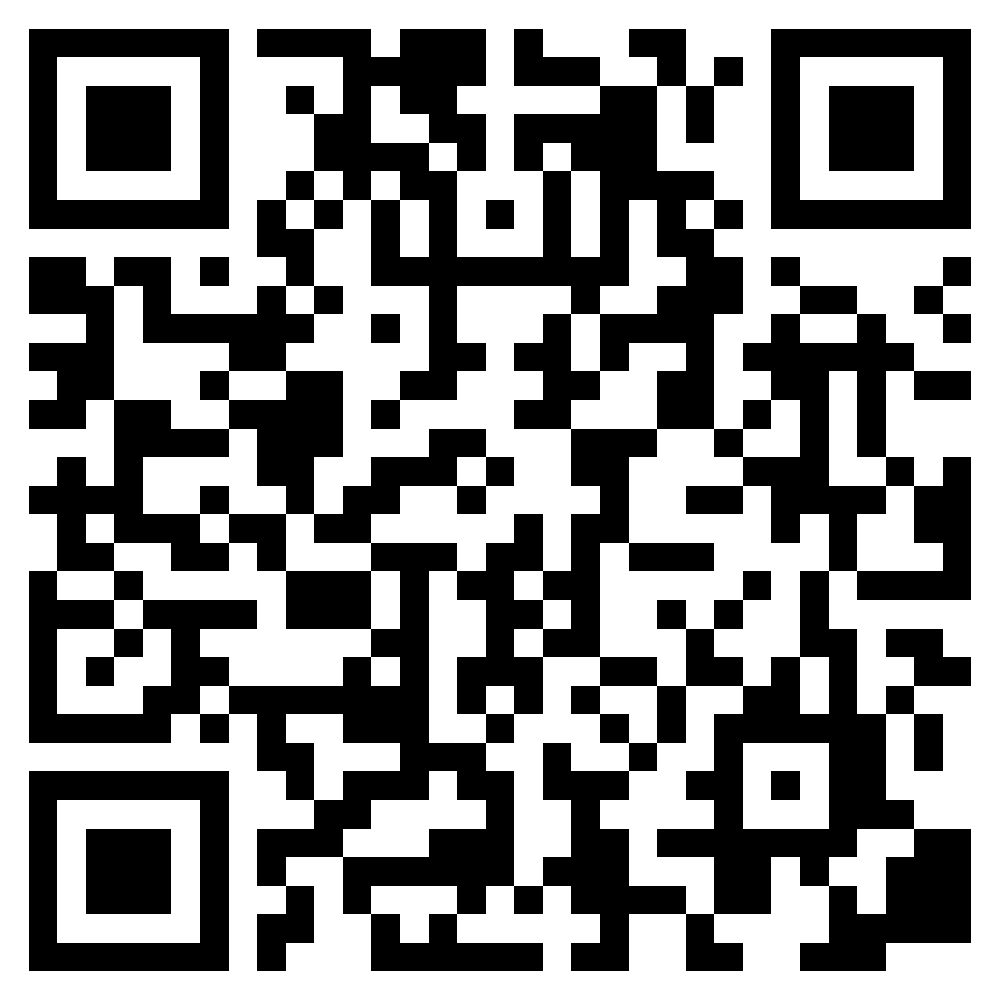 http://course.ece.cmu.edu/~ece500/projects/s22-teama0/